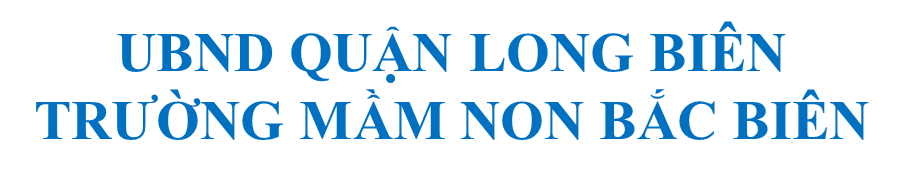 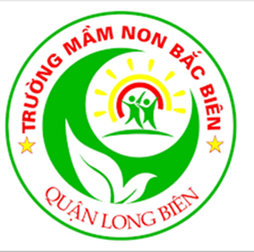 Lĩnh vực: Phát triển nhận thức
Đề tài: Nhận biết, phân biệt đặc điểm hình vuông, hình tam giác,hình chữ nhật
Lớp:  MGN B3
 Giáo viên: Dương Thị Yến
Khám phá: Trò chơi chọn đúng hình
Tìm hình tam giác
Tìm Hình Vuông
Phút thể dục: Nhạc rap
Trò chơi: Đôi bàn tay thông minh
Nhạc chơi trò chơi: Ai nhanh hơn